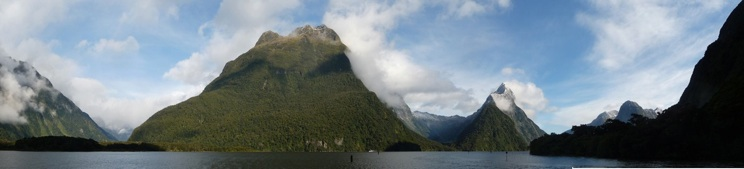 Tectonic Geomorphology2nd EditionBurbank and Anderson
Chapter 3: Establishing timing in the landscape: dating methods 
Figures, Boxes, Plates, Tables
Burbank and Anderson, 2011, Tectonic Geomorphology, Chapter 3
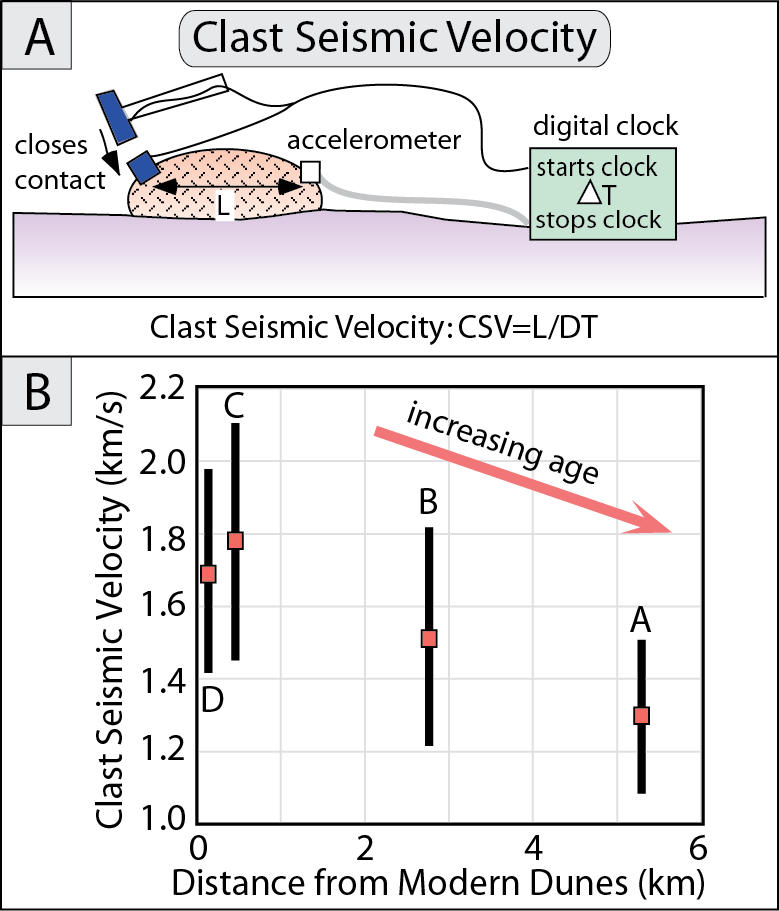 Burbank and Anderson, 2011, Tectonic Geomorphology, Chapter 3
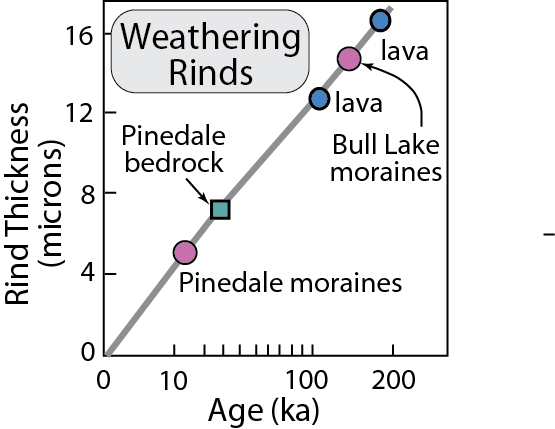 Burbank and Anderson, 2011, Tectonic Geomorphology, Chapter 3
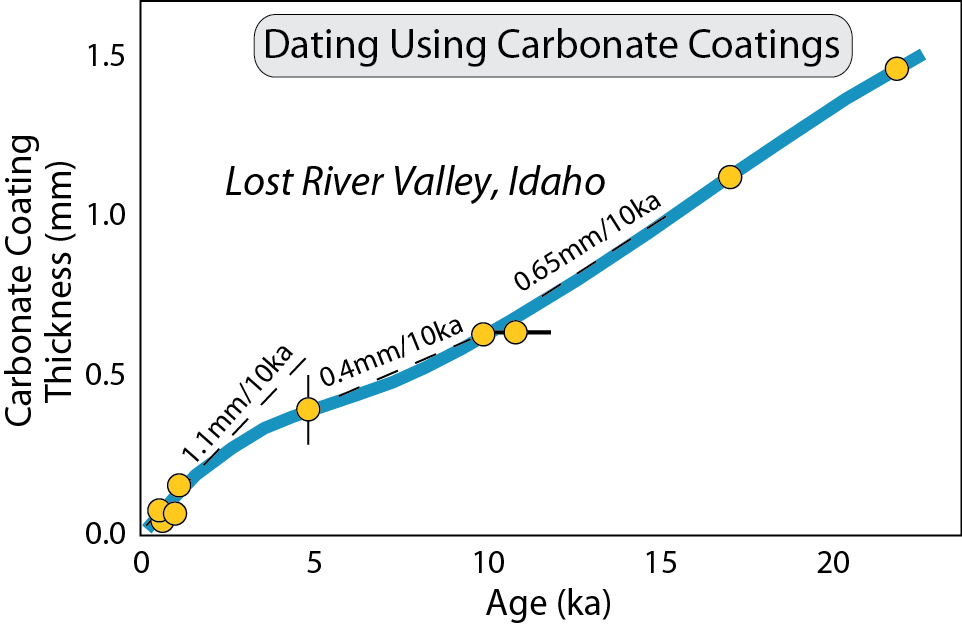 Burbank and Anderson, 2011, Tectonic Geomorphology, Chapter 3
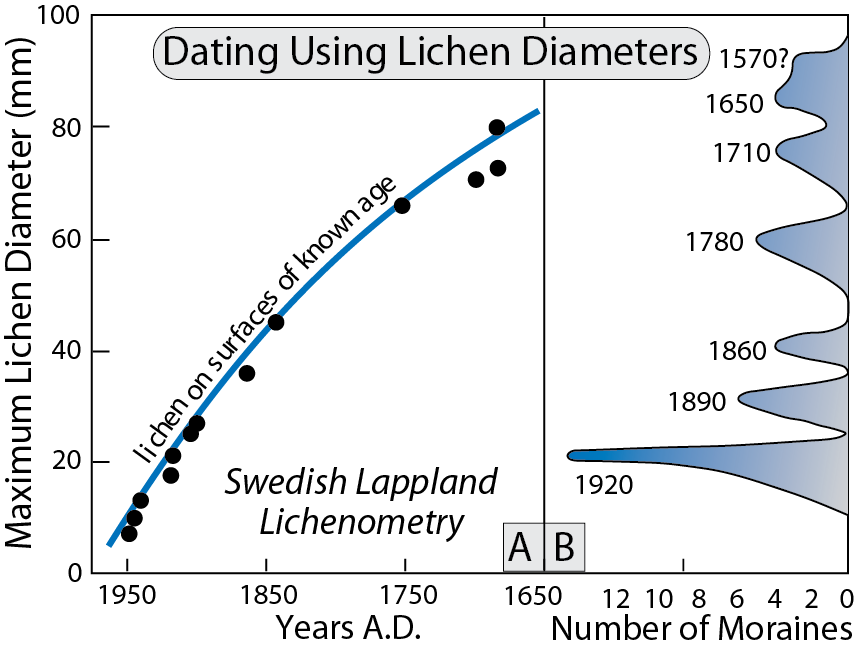 Burbank and Anderson, 2011, Tectonic Geomorphology, Chapter 3
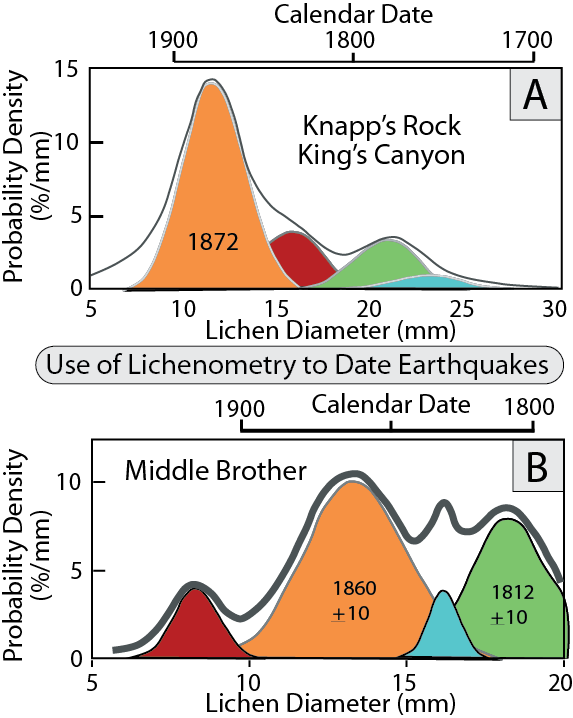 Burbank and Anderson, 2011, Tectonic Geomorphology, Chapter 3
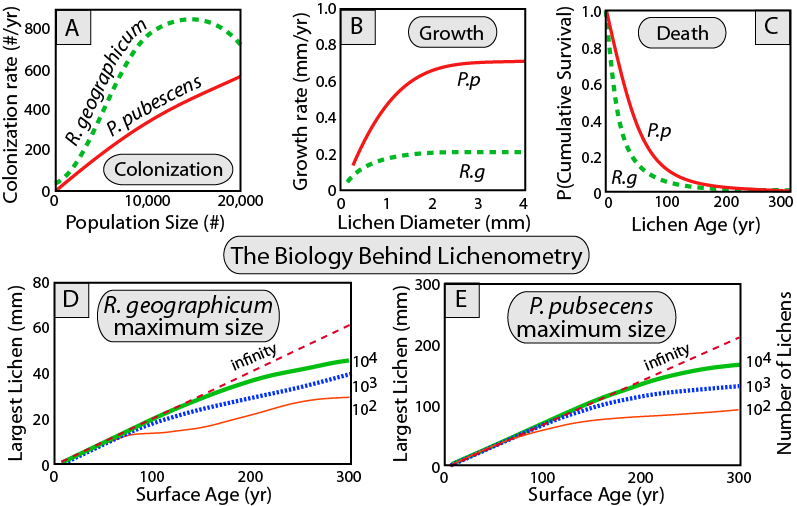 Burbank and Anderson, 2011, Tectonic Geomorphology, Chapter 3
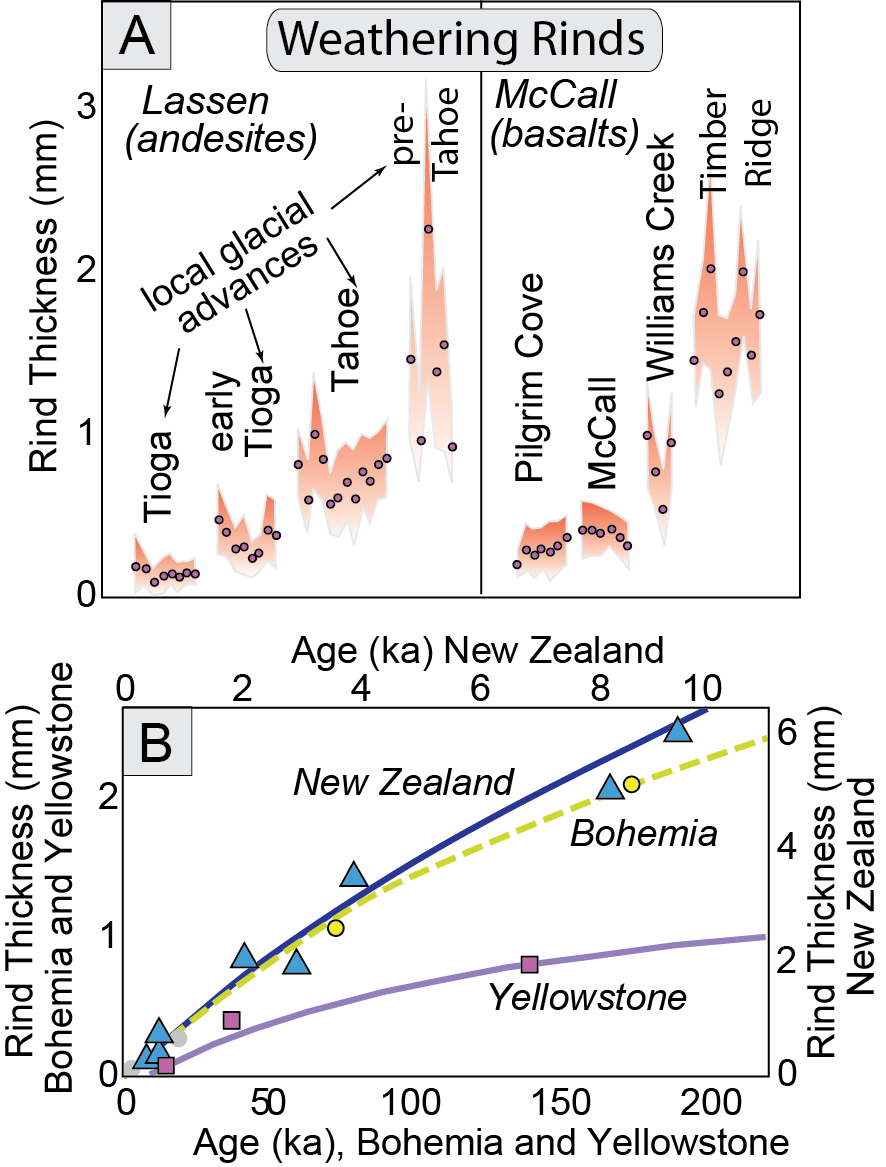 Burbank and Anderson, 2011, Tectonic Geomorphology, Chapter 3
Burbank and Anderson, 2011, Tectonic Geomorphology, Chapter 3
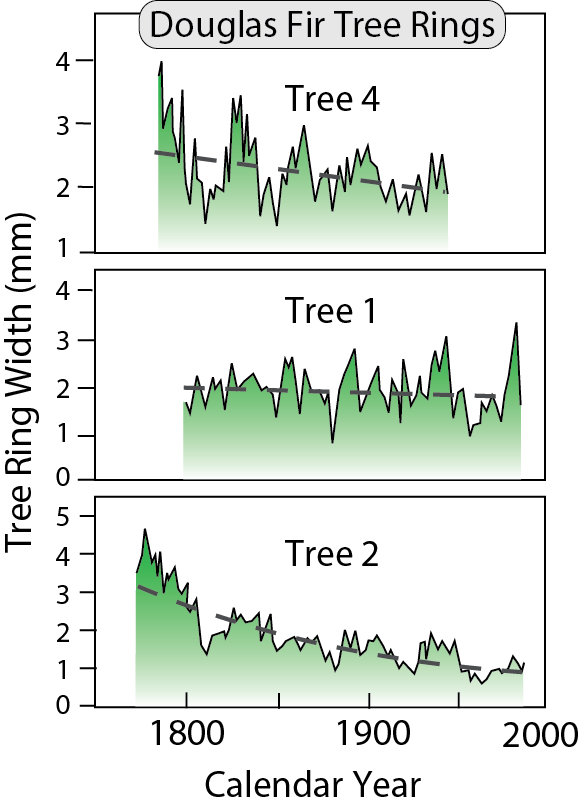 Burbank and Anderson, 2011, Tectonic Geomorphology, Chapter 3
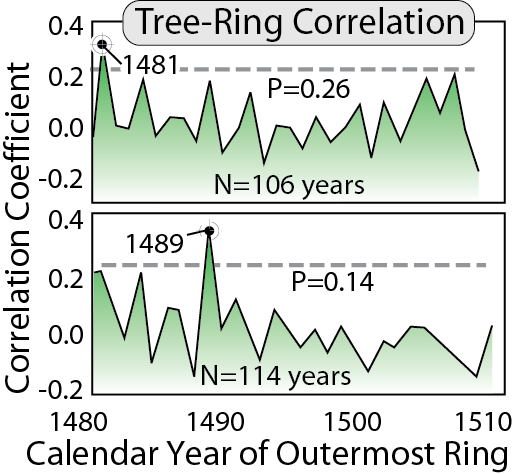 Burbank and Anderson, 2011, Tectonic Geomorphology, Chapter 3
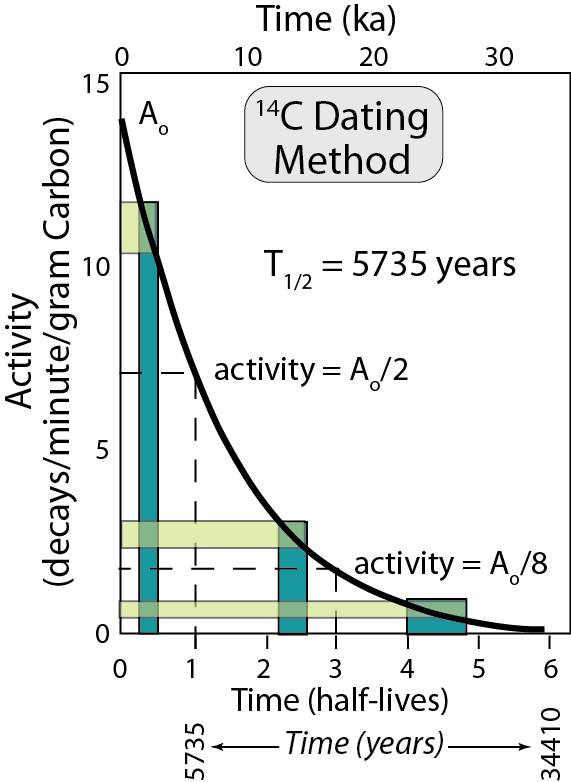 Burbank and Anderson, 2011, Tectonic Geomorphology, Chapter 3
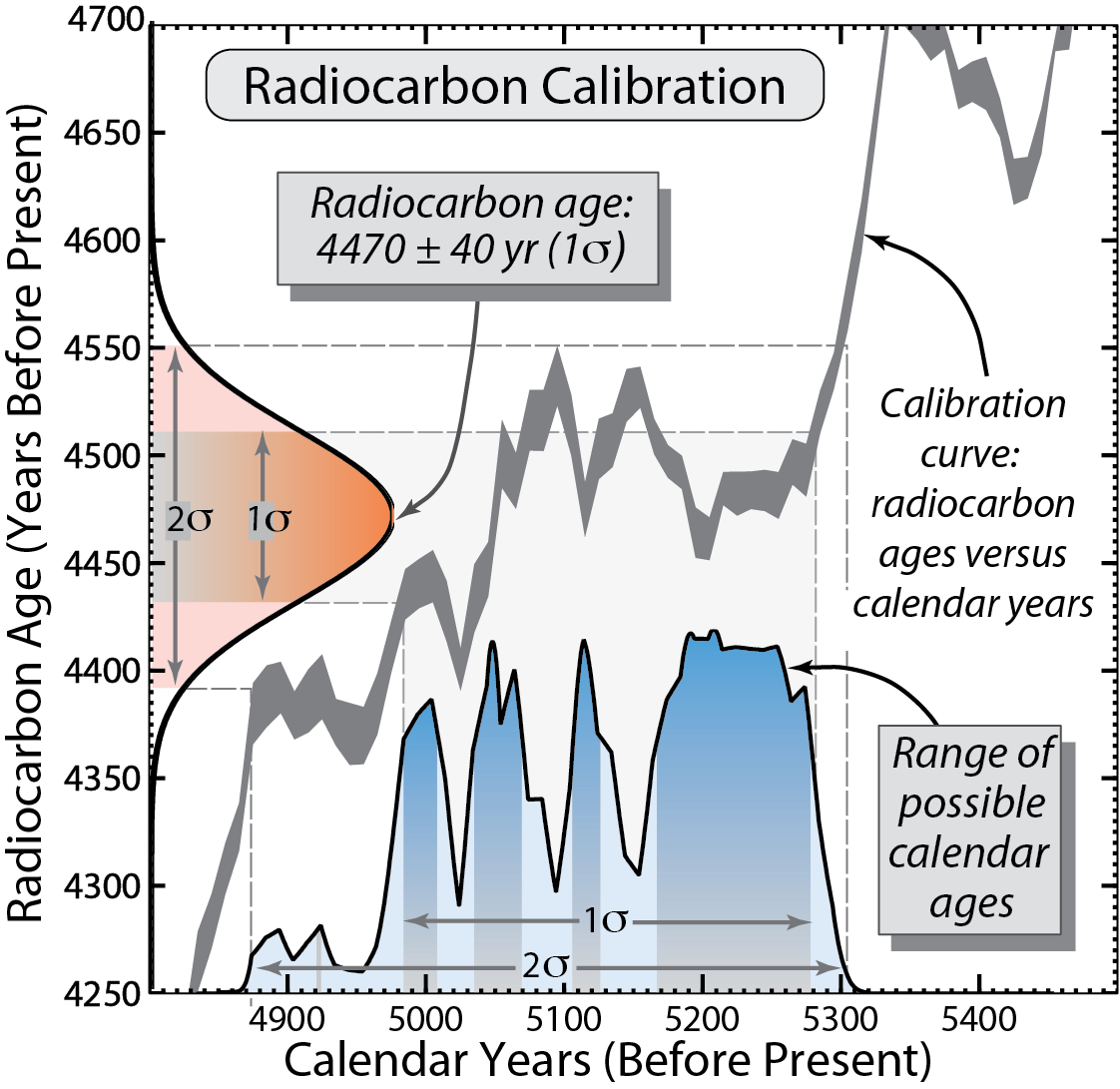 Burbank and Anderson, 2011, Tectonic Geomorphology, Chapter 3
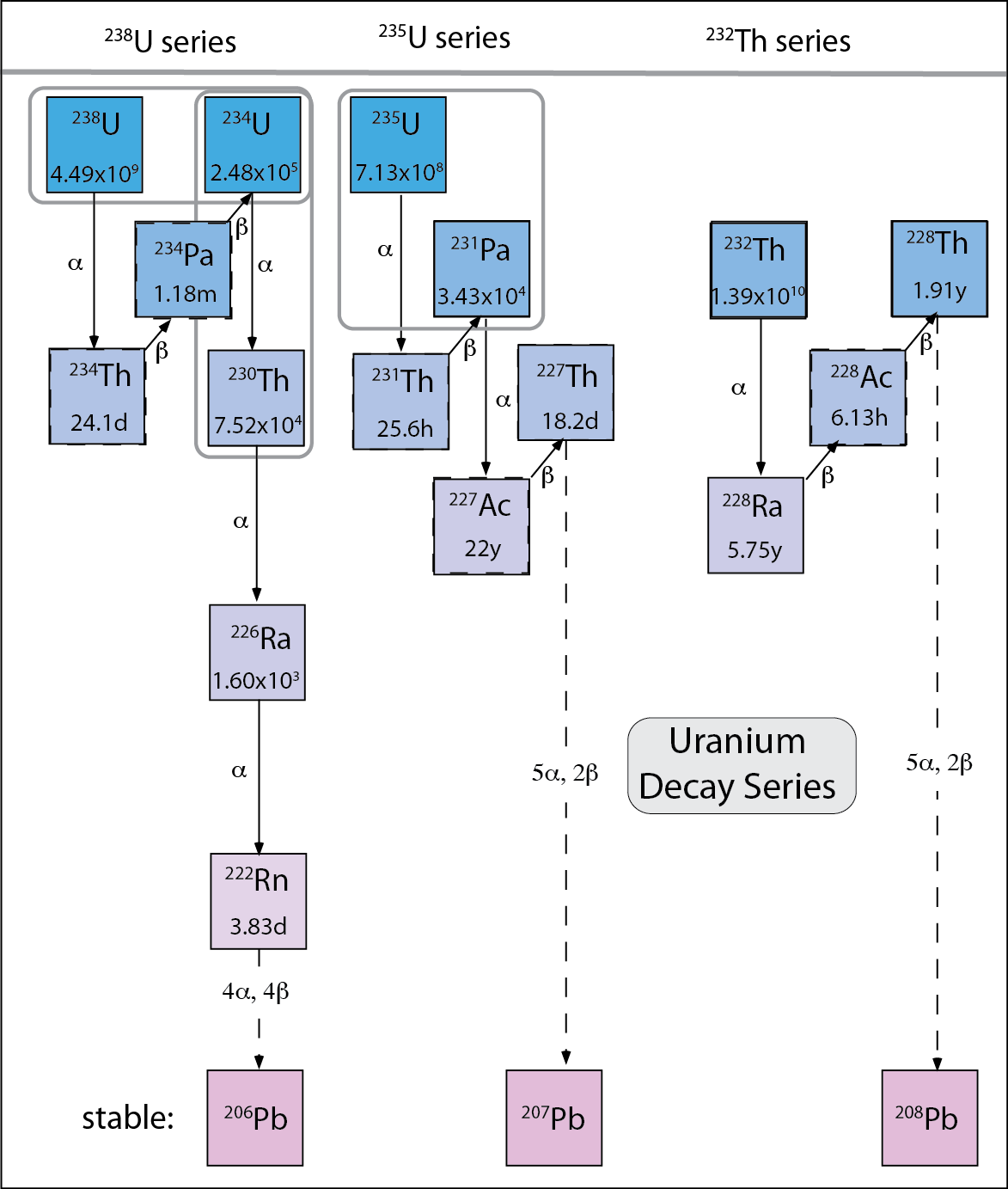 Burbank and Anderson, 2011, Tectonic Geomorphology, Chapter 3
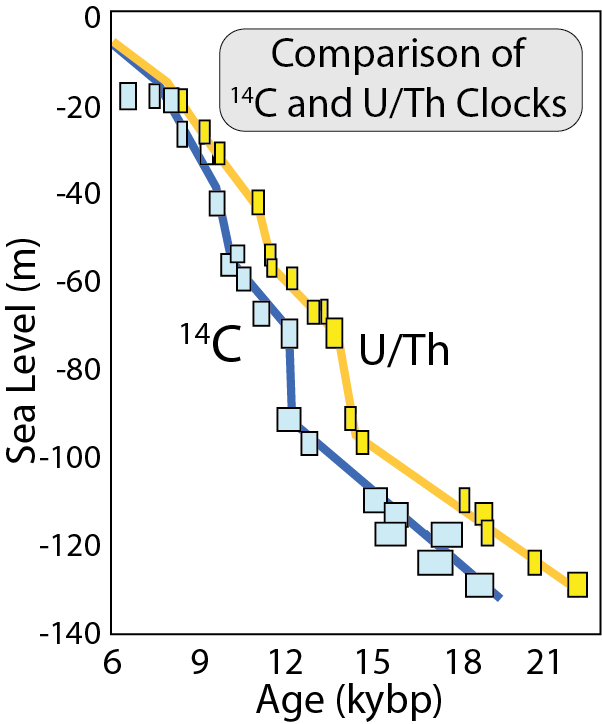 Burbank and Anderson, 2011, Tectonic Geomorphology, Chapter 3
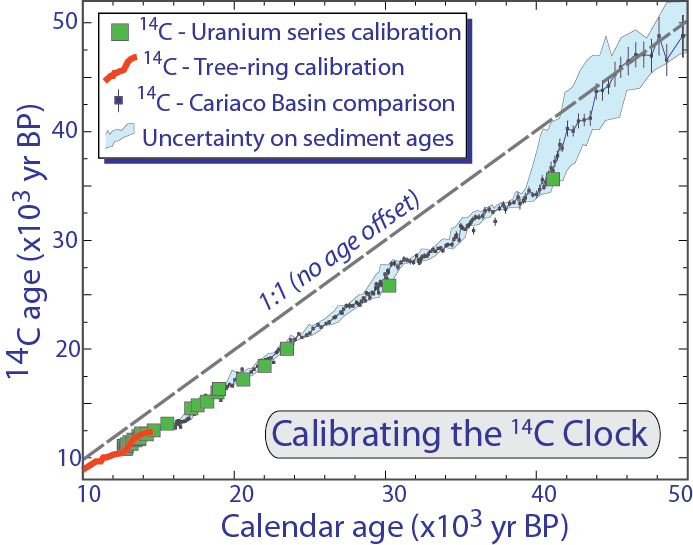 Burbank and Anderson, 2011, Tectonic Geomorphology, Chapter 3
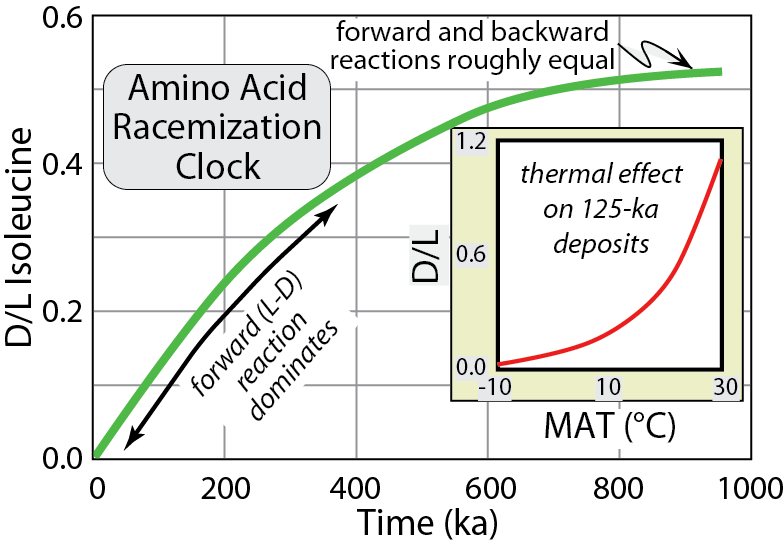 Burbank and Anderson, 2011, Tectonic Geomorphology, Chapter 3
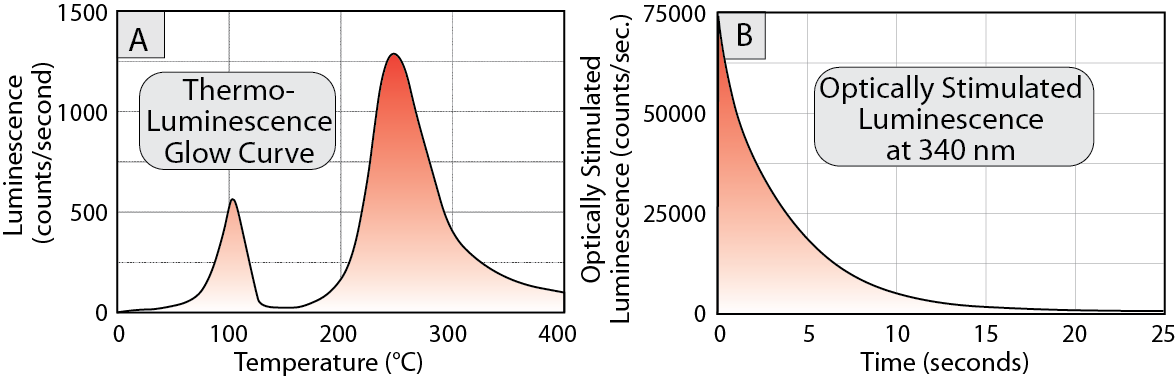 Burbank and Anderson, 2011, Tectonic Geomorphology, Chapter 3
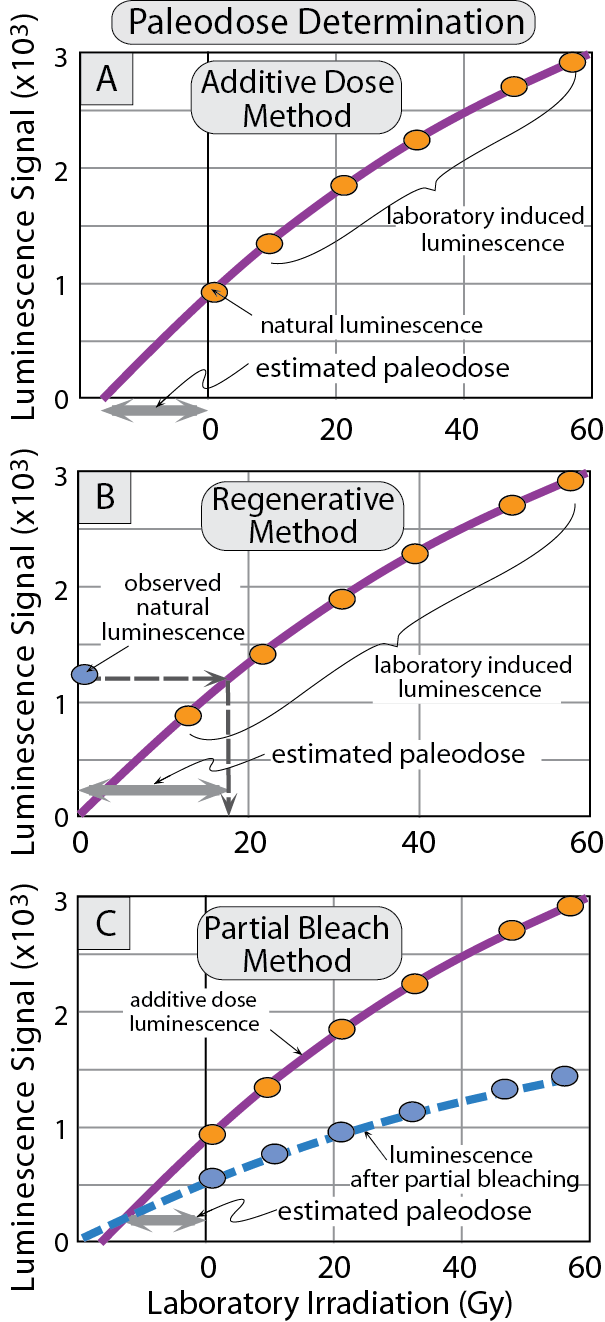 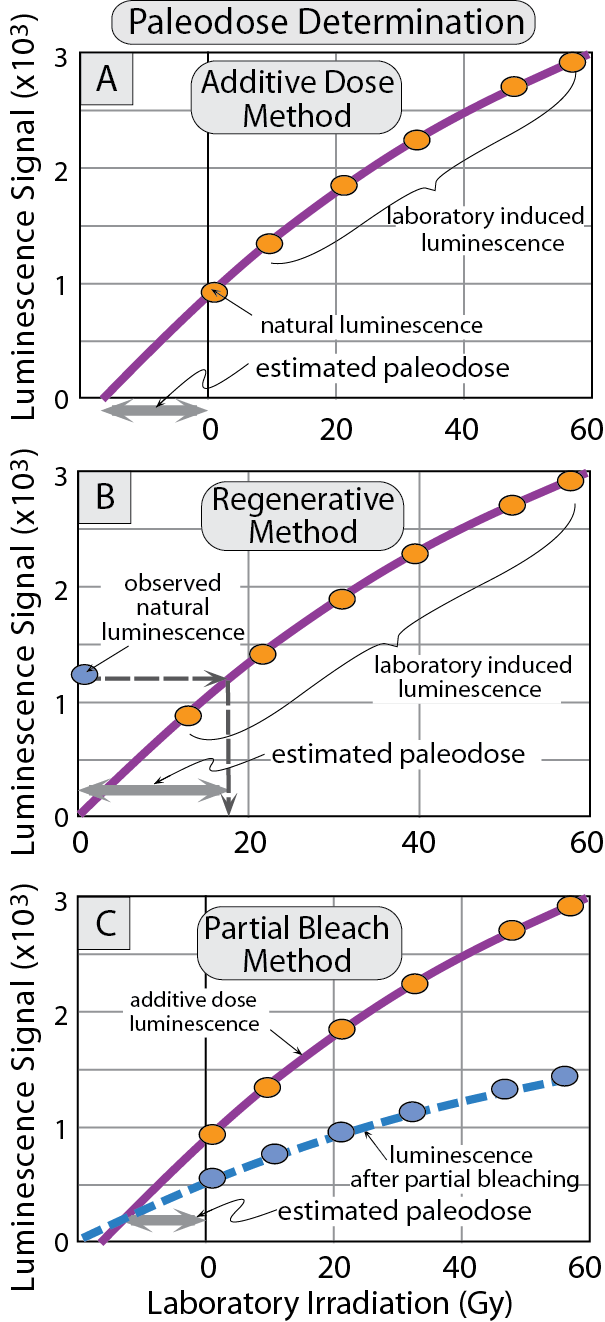 Burbank and Anderson, 2011, Tectonic Geomorphology, Chapter 3
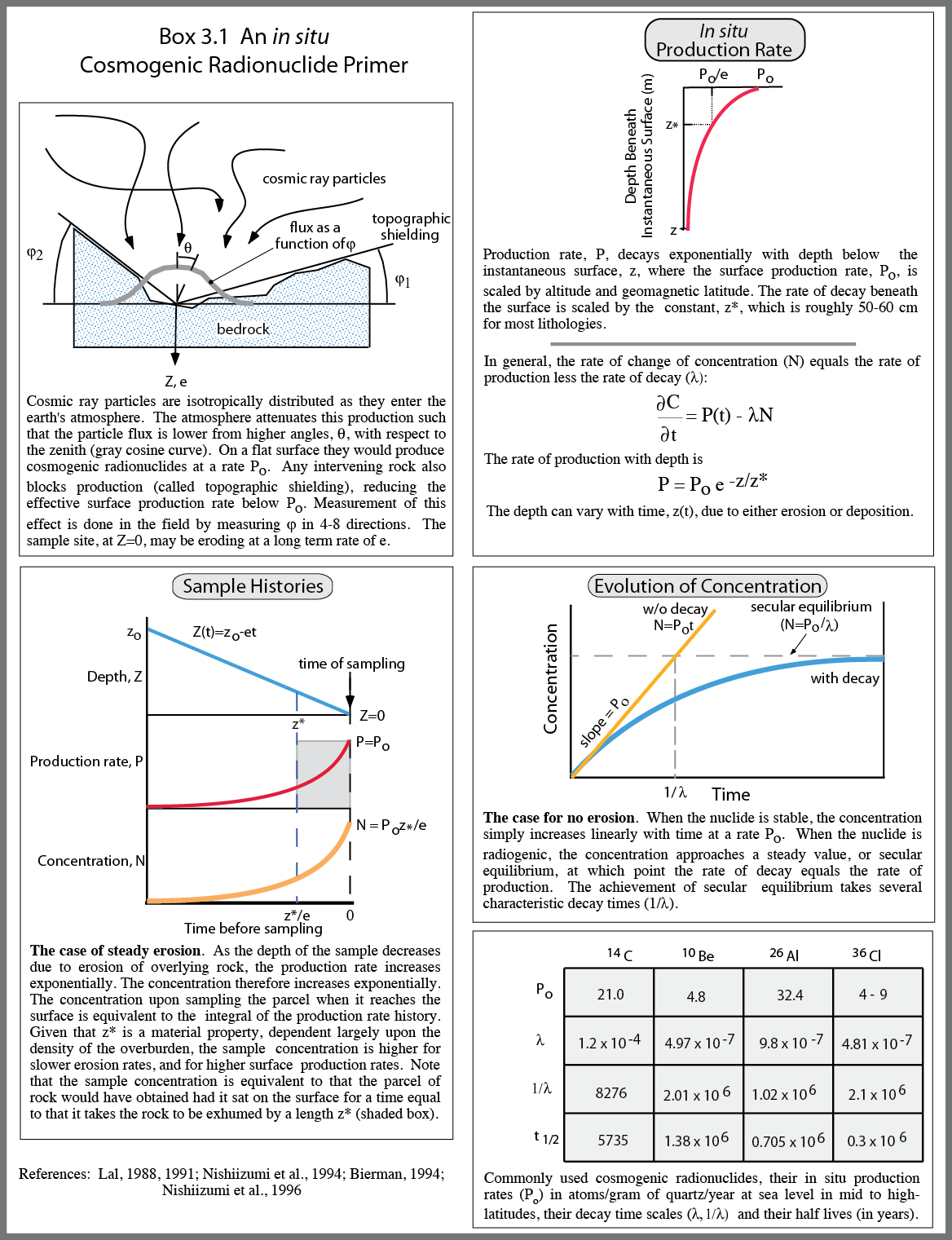 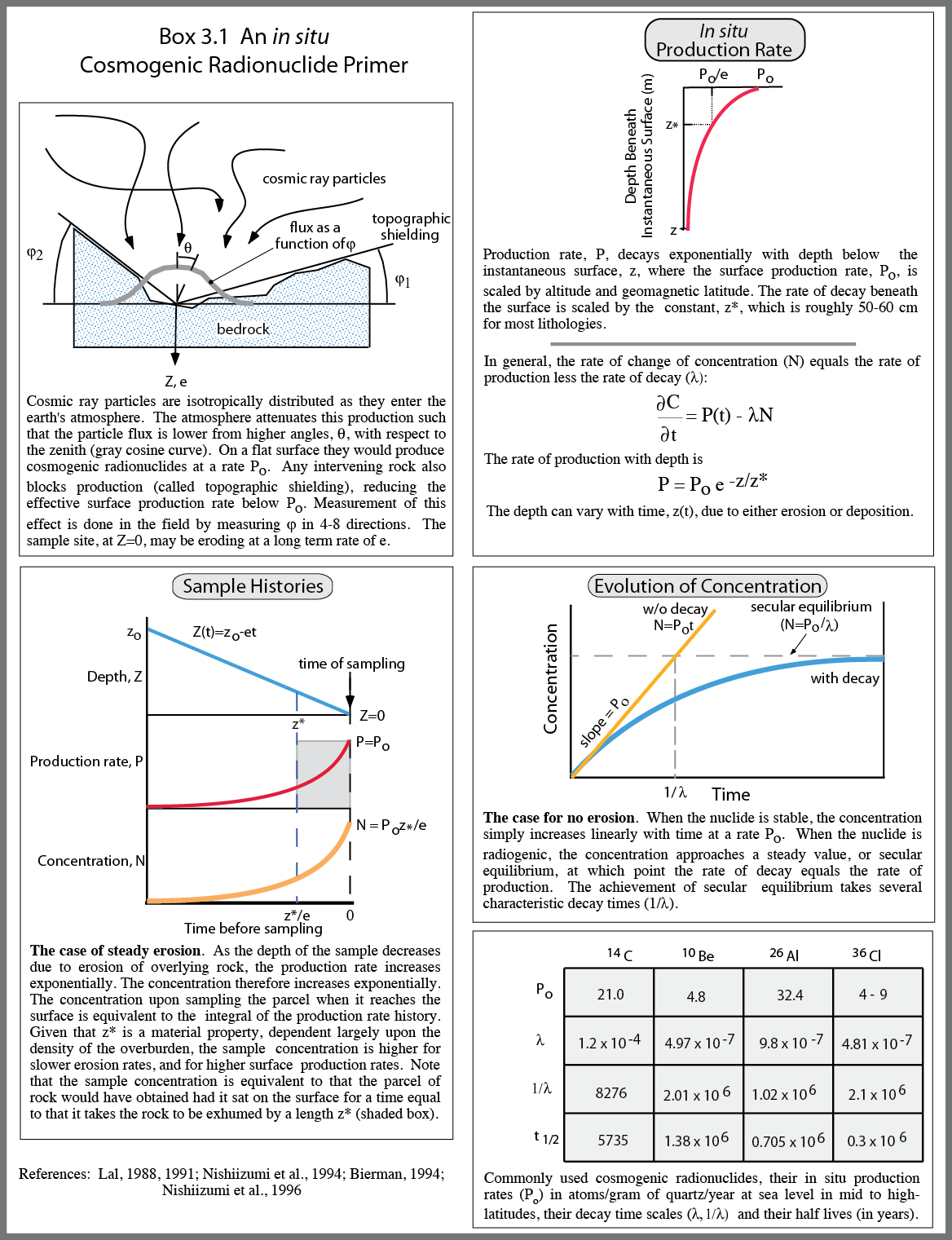 Burbank and Anderson, 2011, Tectonic Geomorphology, Chapter 3
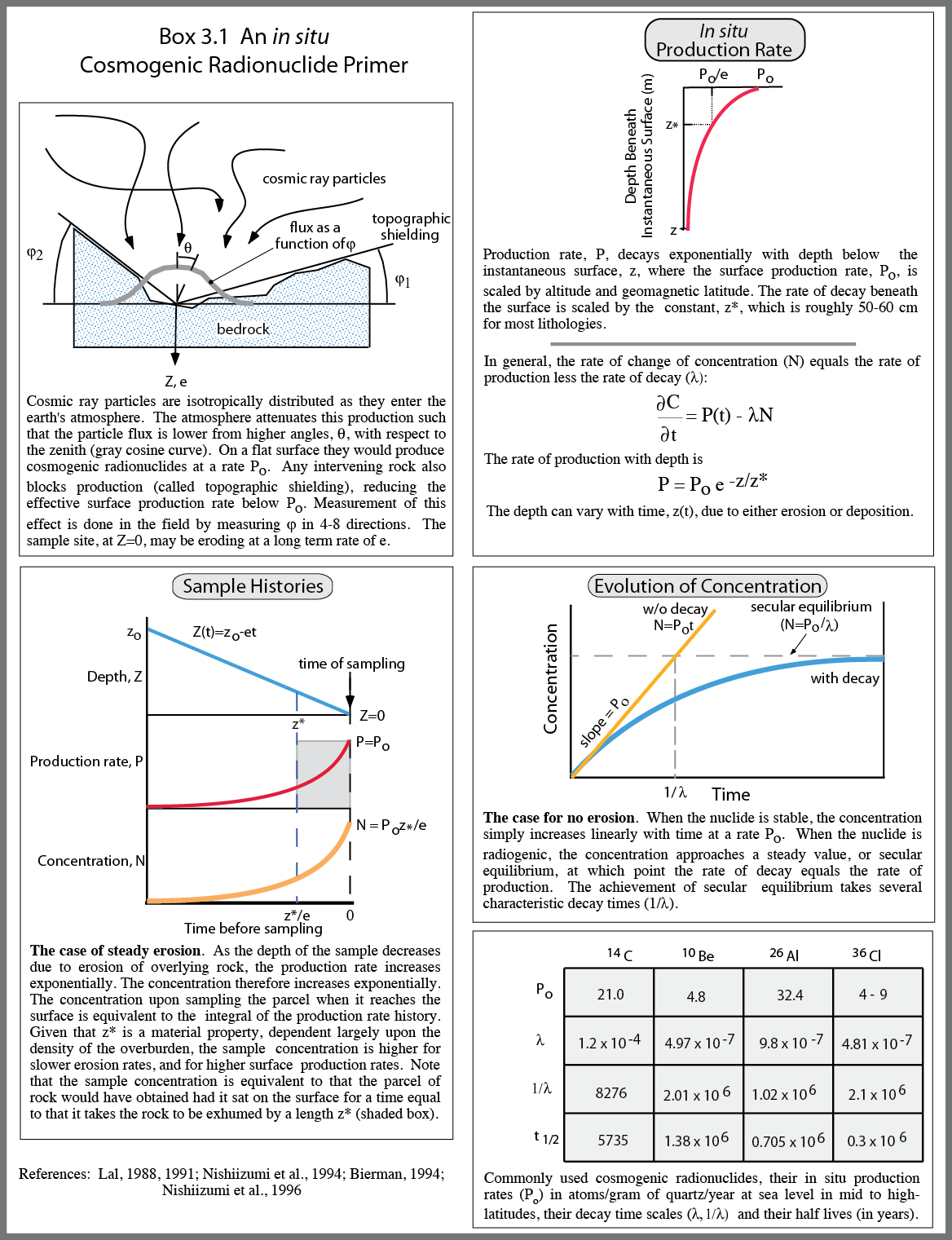 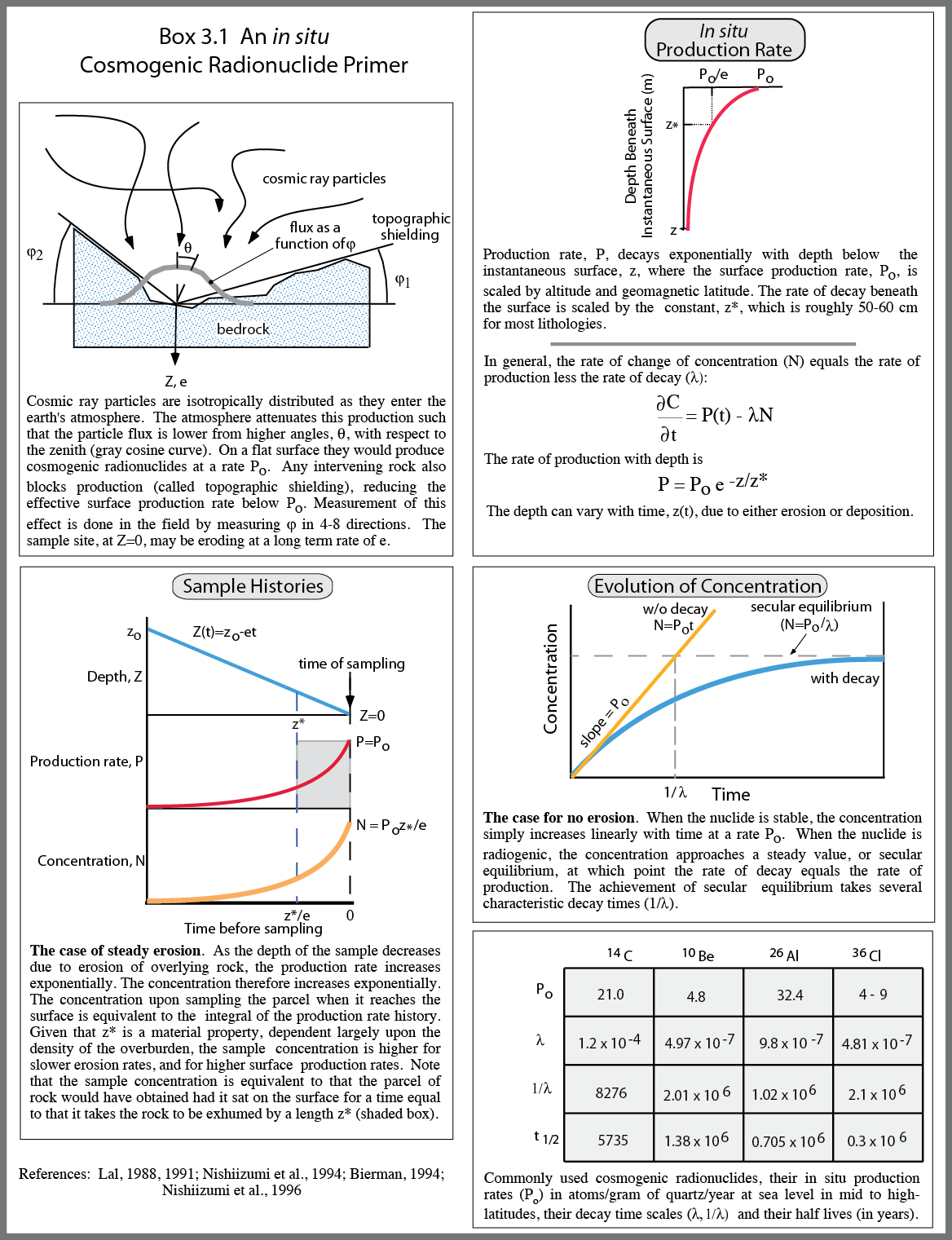 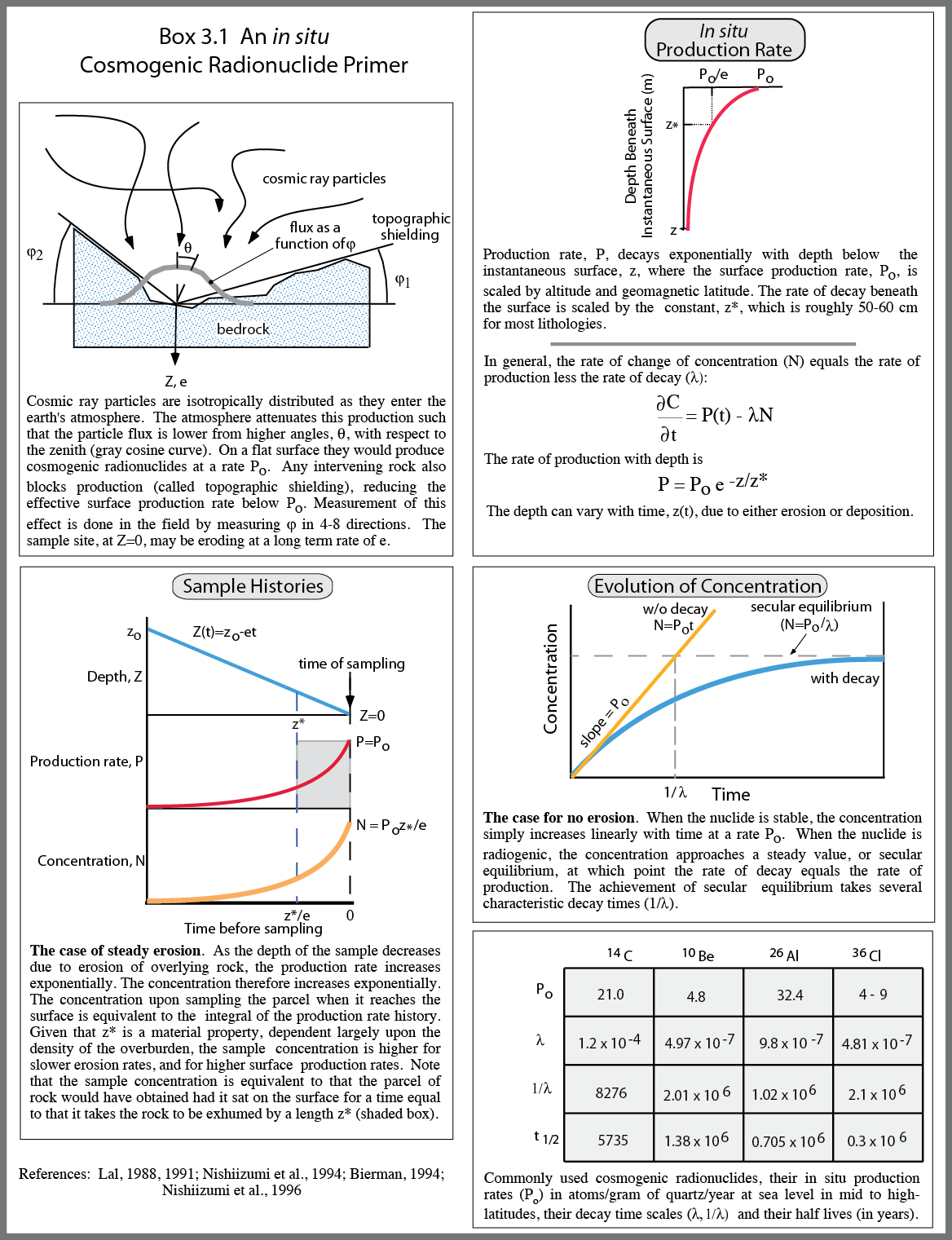 Burbank and Anderson, 2011, Tectonic Geomorphology, Chapter 3
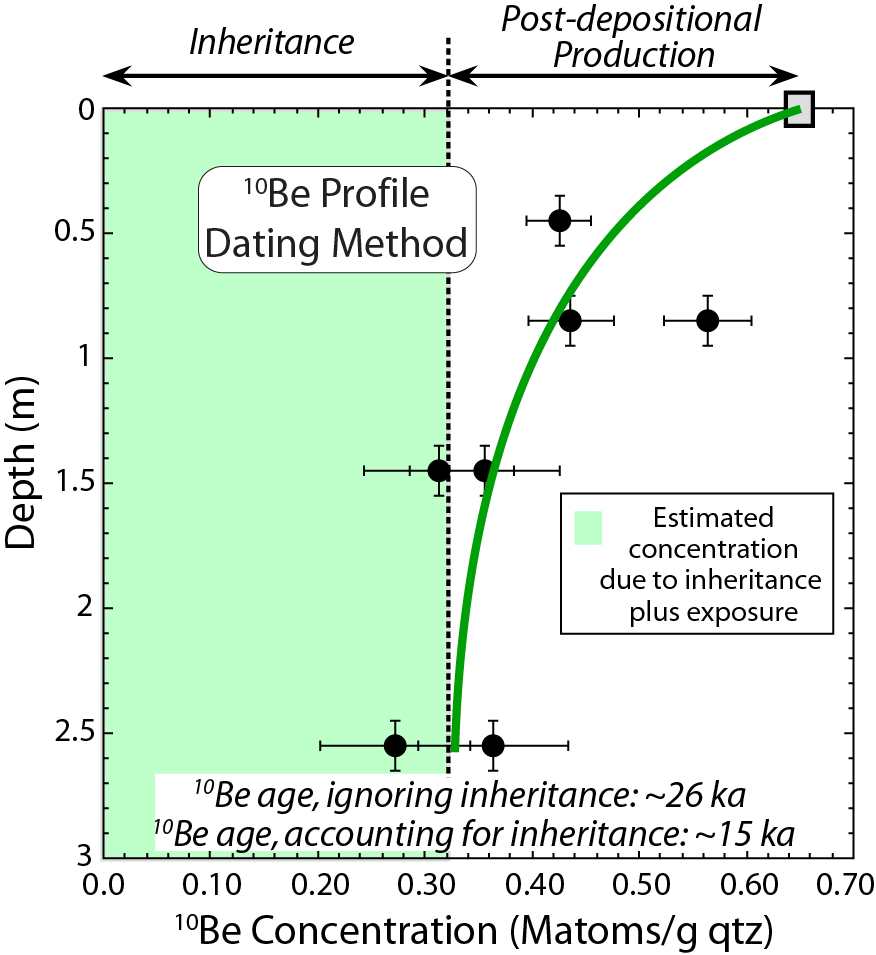 Burbank and Anderson, 2011, Tectonic Geomorphology, Chapter 3
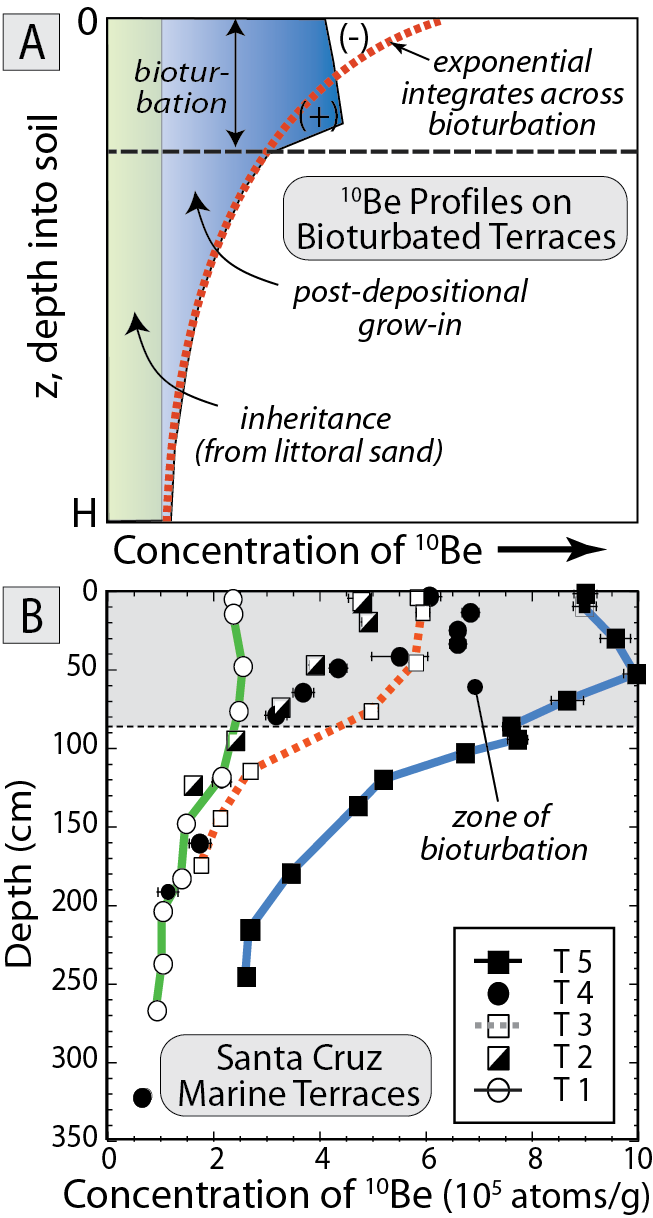 Burbank and Anderson, 2011, Tectonic Geomorphology, Chapter 3
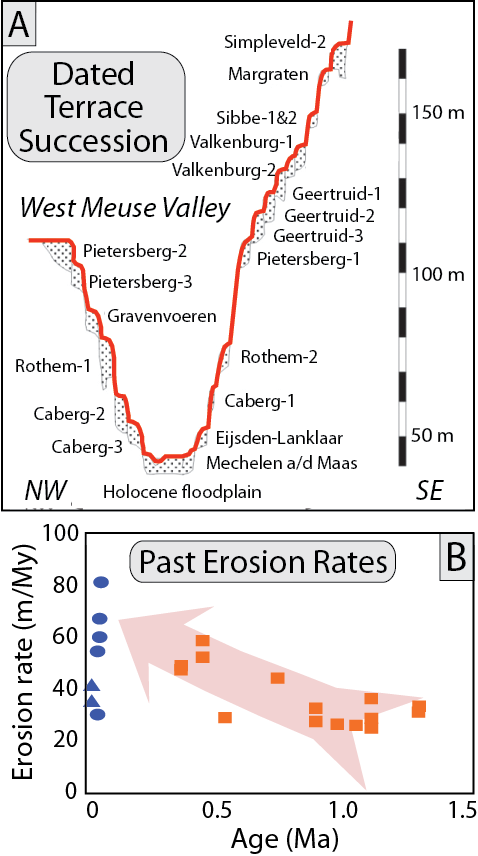 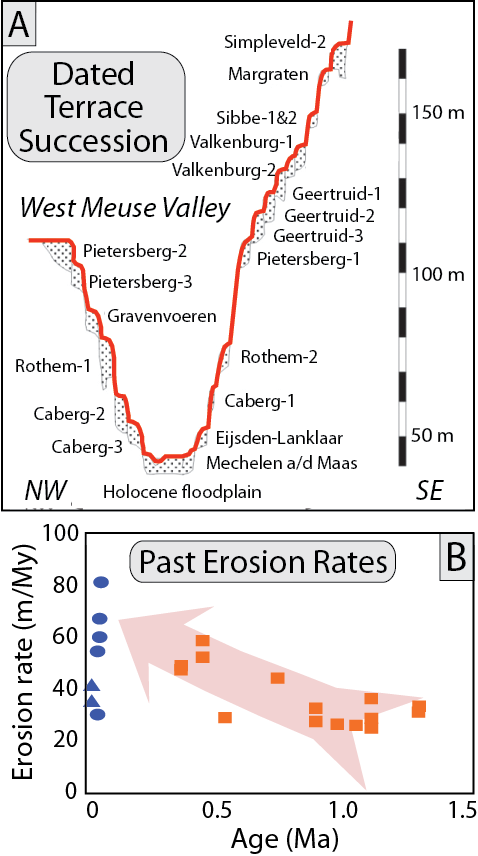 Burbank and Anderson, 2011, Tectonic Geomorphology, Chapter 3
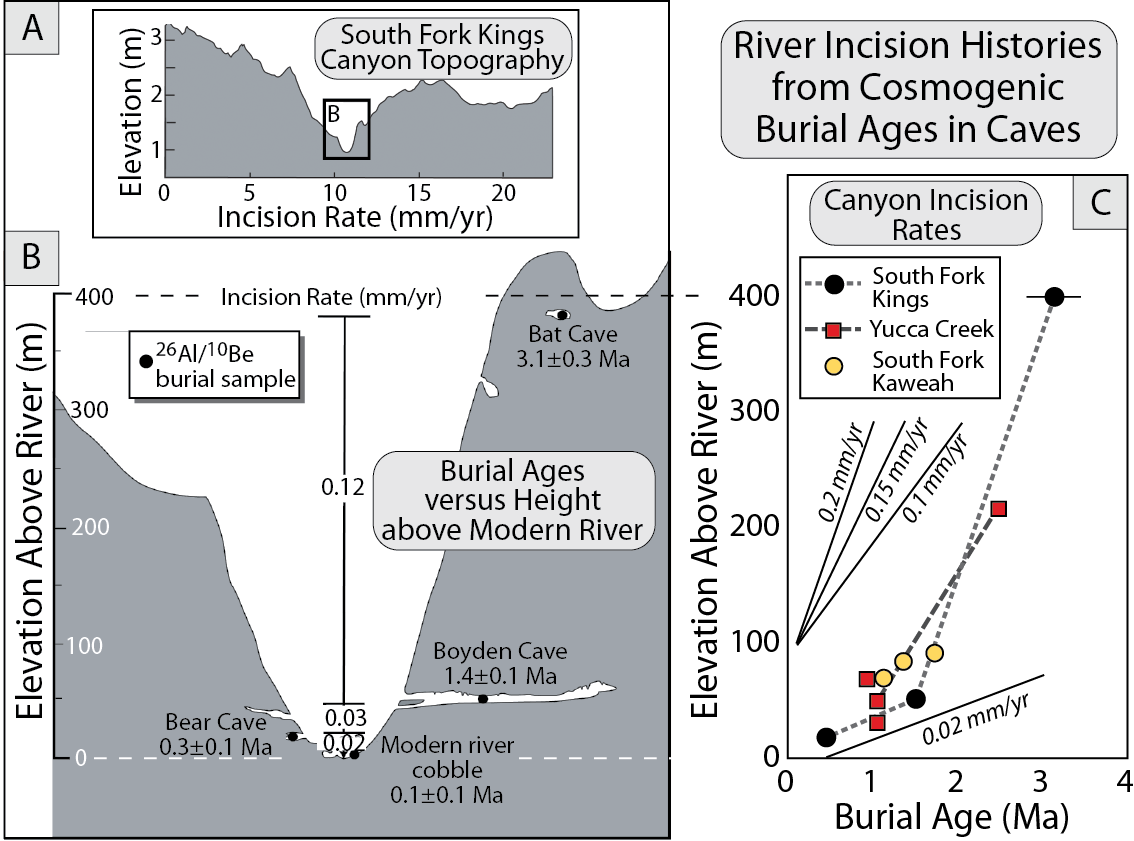 Burbank and Anderson, 2011, Tectonic Geomorphology, Chapter 3
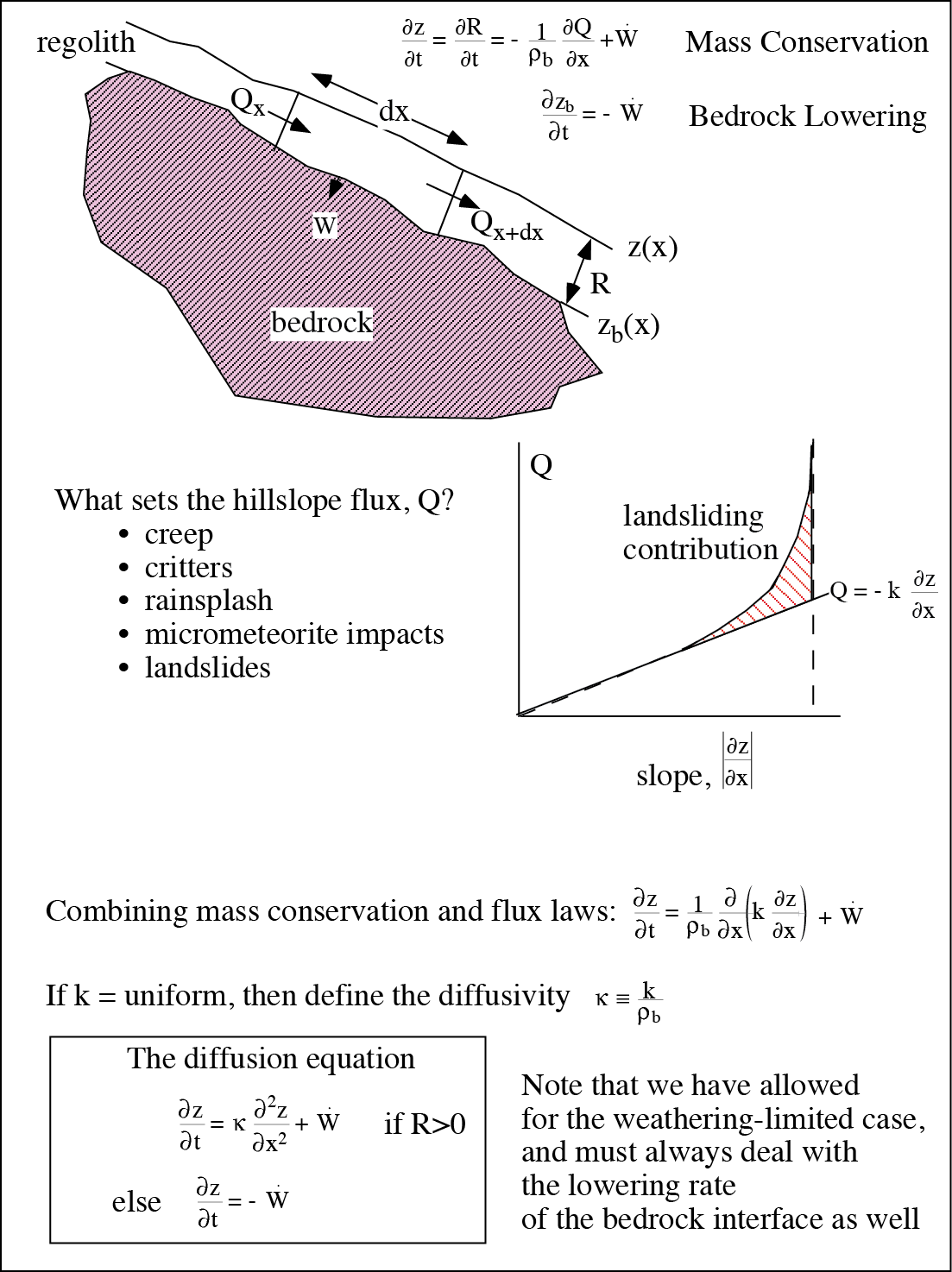 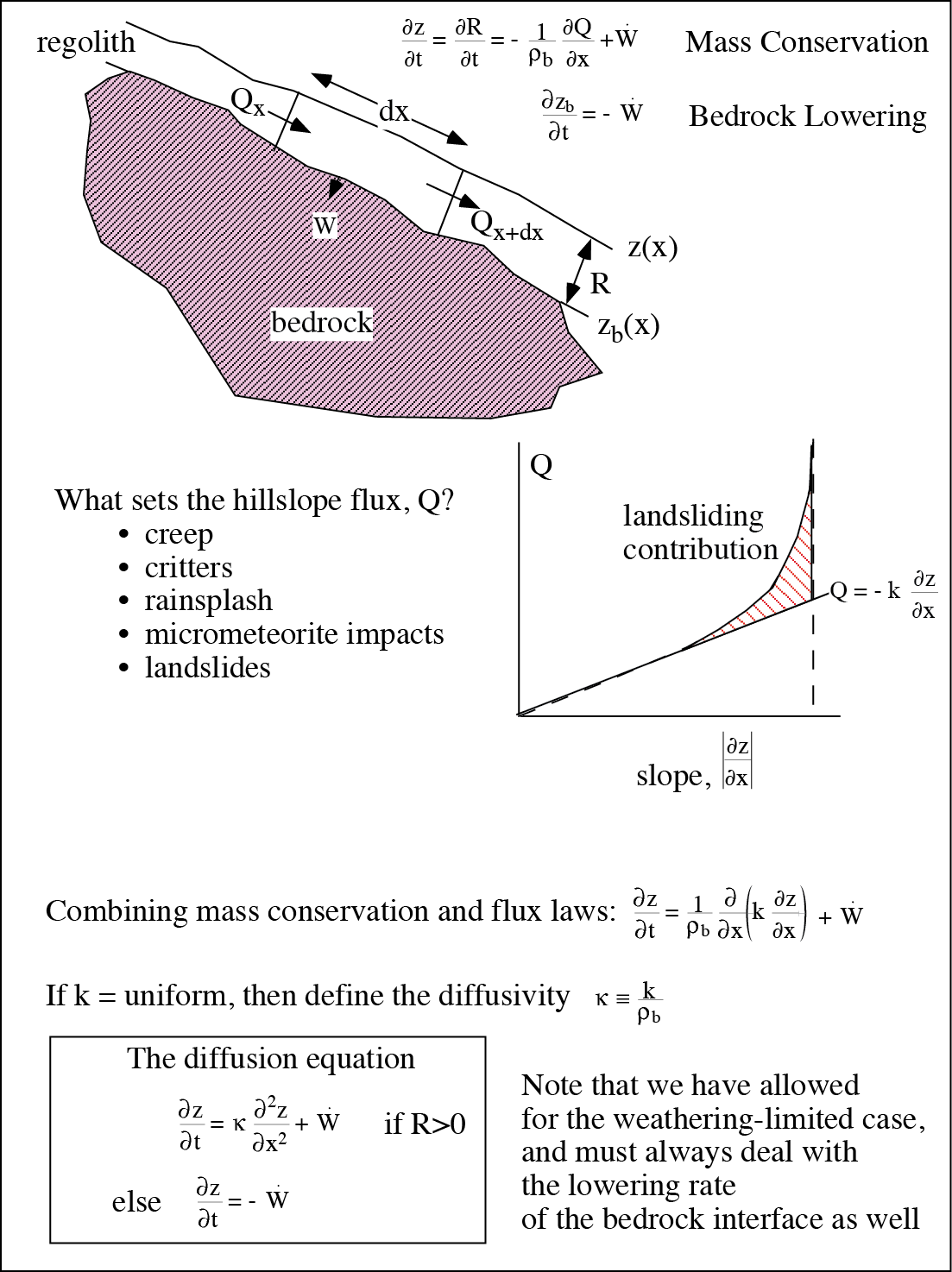 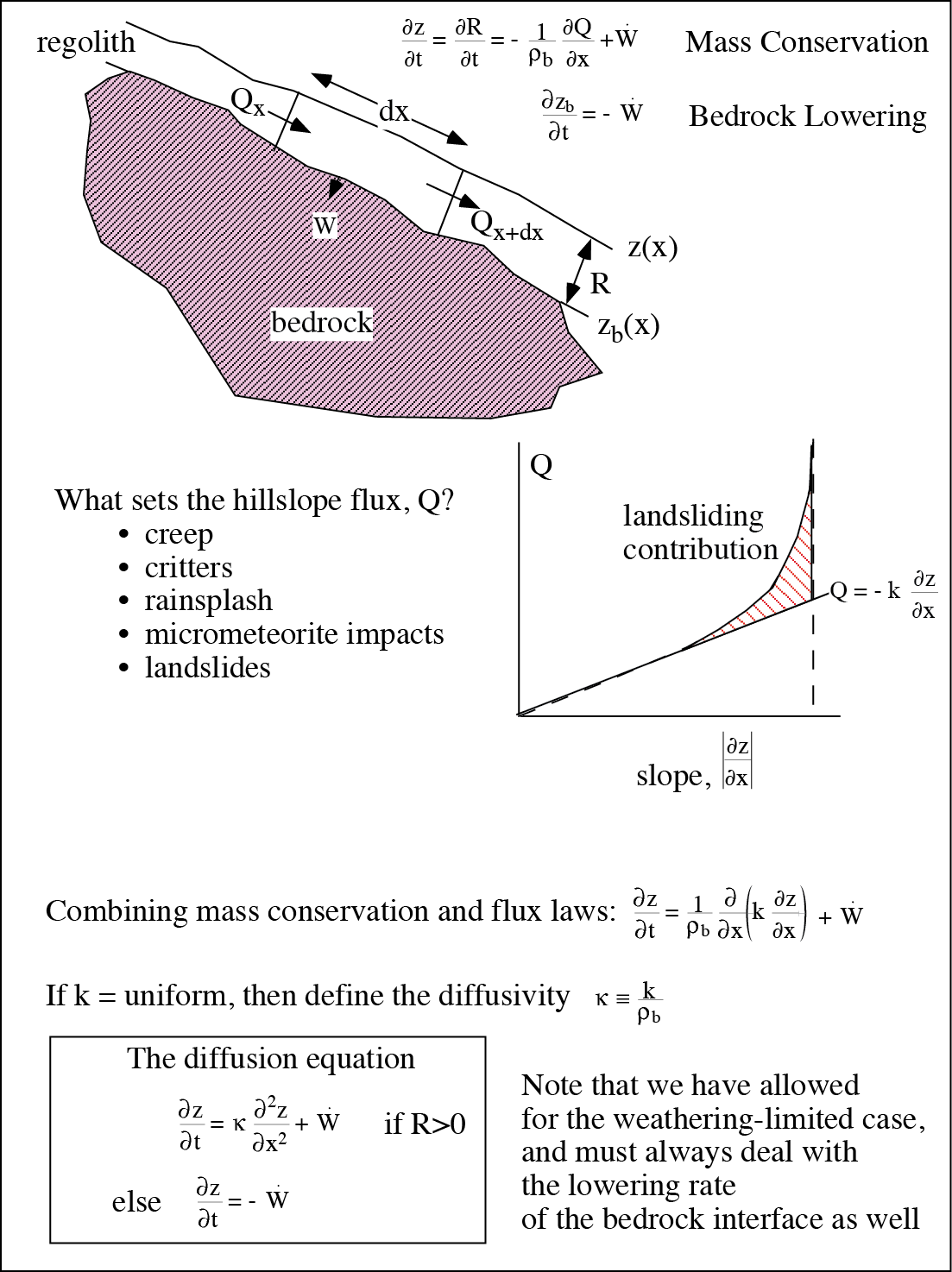 Burbank and Anderson, 2011, Tectonic Geomorphology, Chapter 3
Burbank and Anderson, 2011, Tectonic Geomorphology, Chapter 3